Jeux et jouets à l’époque romaine
Jeu d’osselets ou astragale
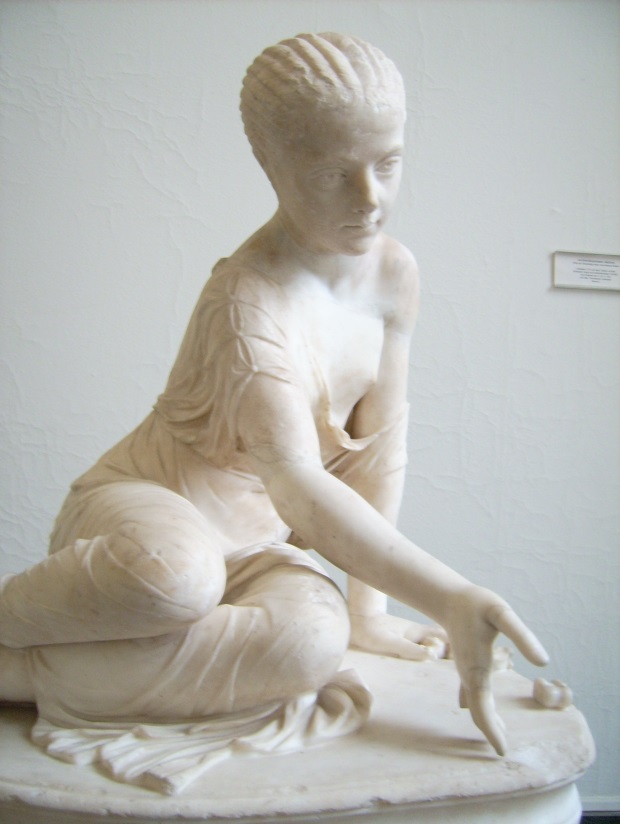 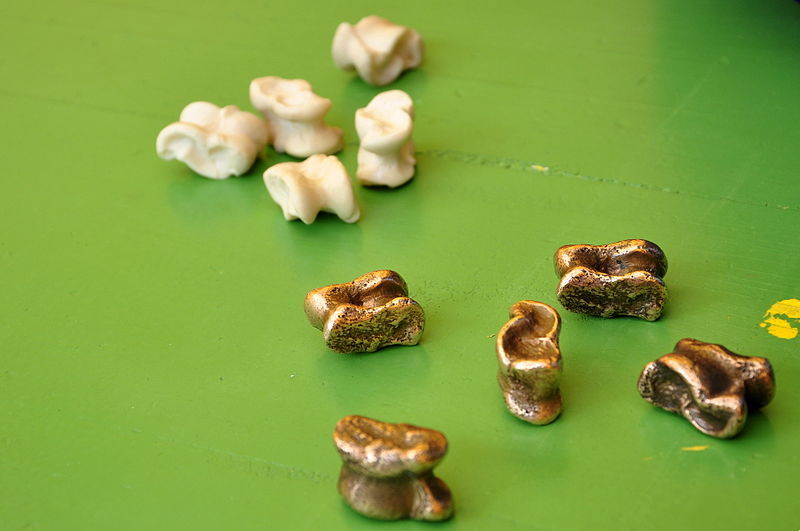 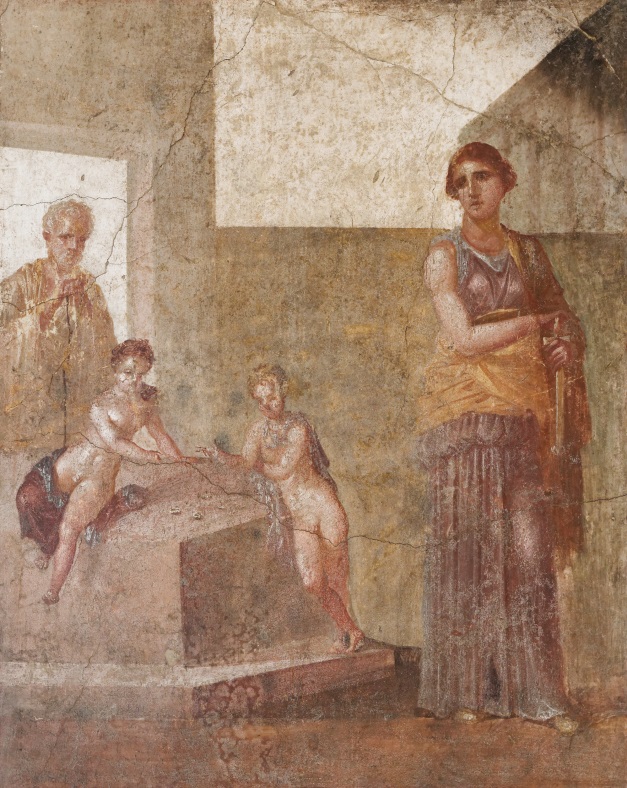 Jeu des douze lignes
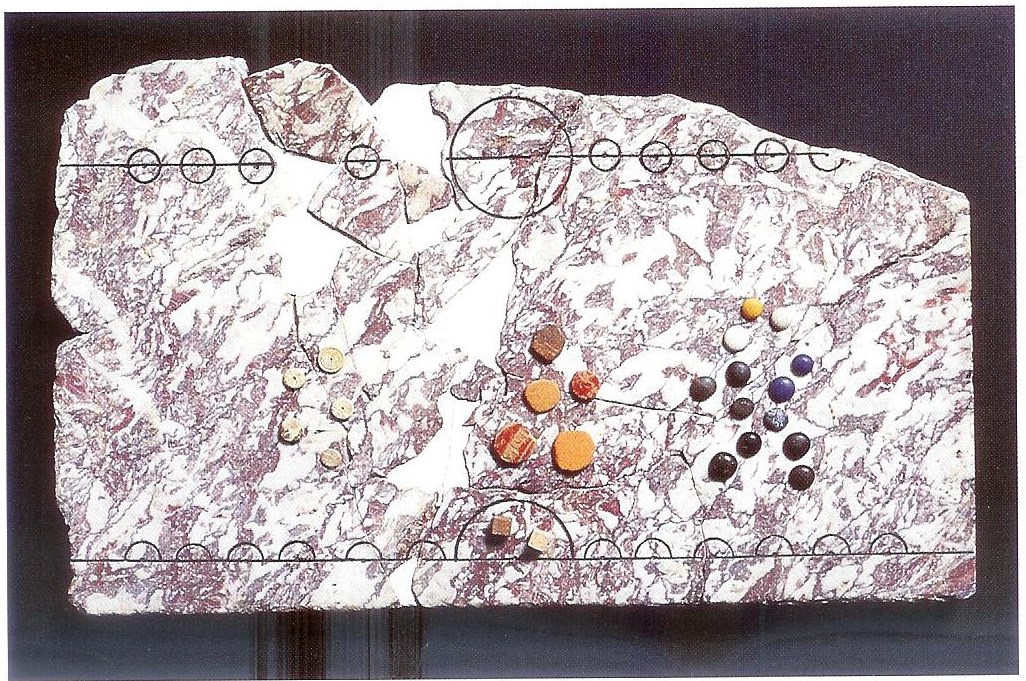 Table de jeu en marbre, Avenches (VD)
Table de jeu avec jetons et déAugst (BL), 1er- 4e siècles après J.-C.
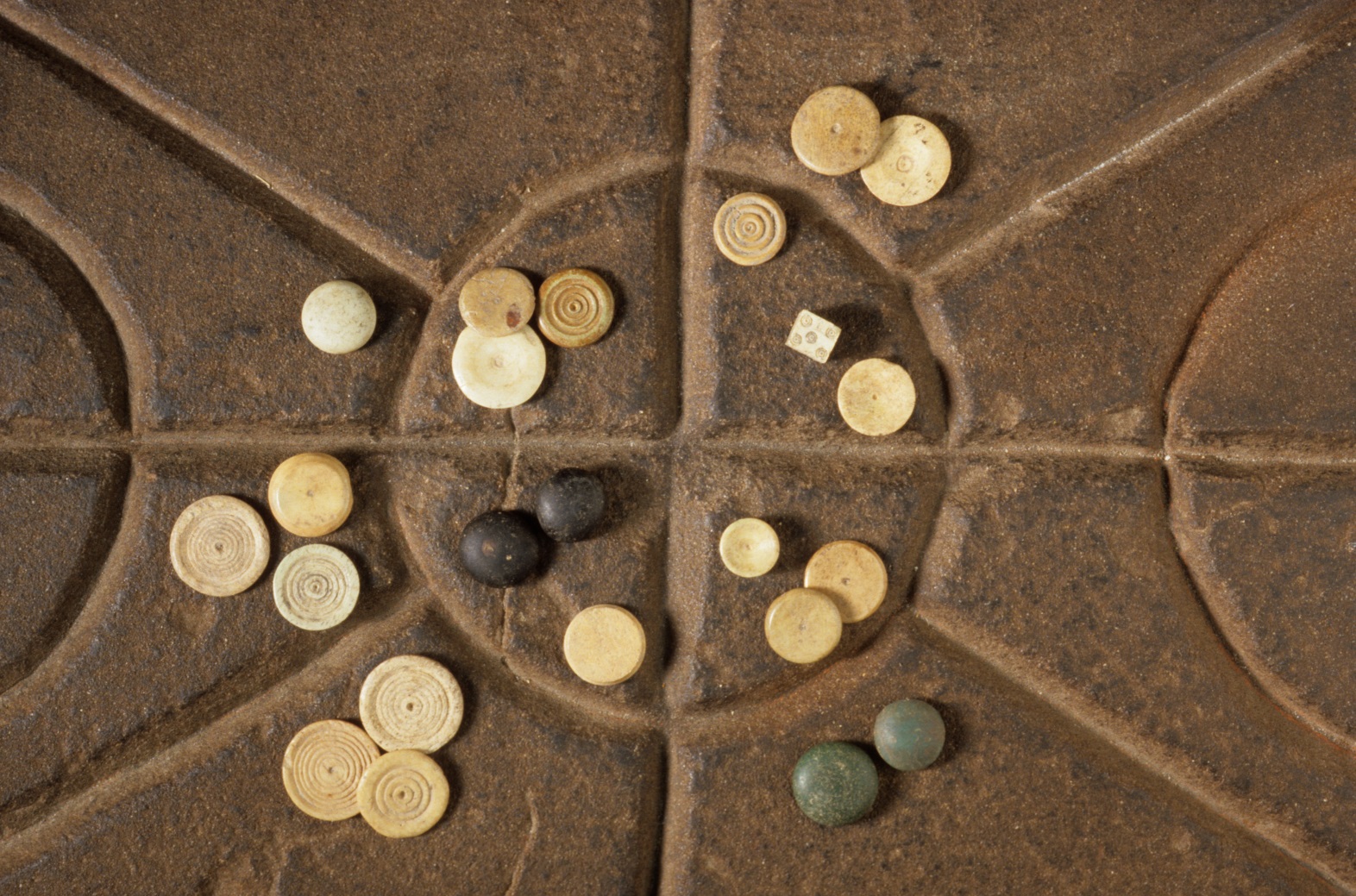 Pions et jetons, Avenches (VD)
Jetons de jeu en os, découverts dans une tombe
Courroux (JU), Dernier tiers du 1er s. – début 2e siècle après  J.-C.
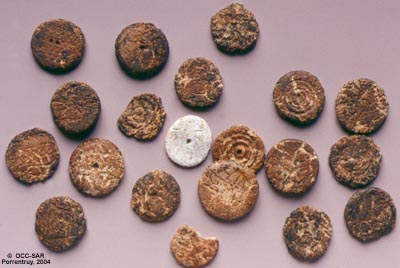 Parmi les deux douzaines de jetons, les uns sont ornés de cerclesconcentriques, les autres lisses.Le  fait qu’il y en ait 2 x 12 permet d’envisager un jeu comme le ludus XIIscriptorum, l’ancêtre probable du backgammon (jacquet, trictrac).
Enfants jouant aux noix et à la balle
Poupées
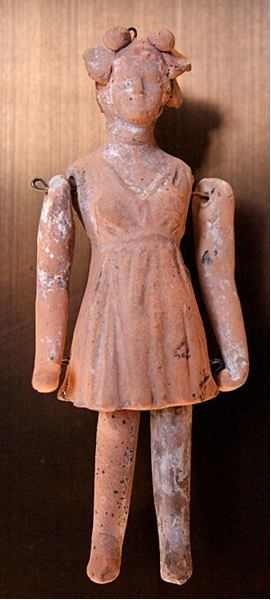 En ivoire
En terre cuite
Cheval en terre cuite4e siècle après J.-C.
Buffle à roulettes en terre cuite
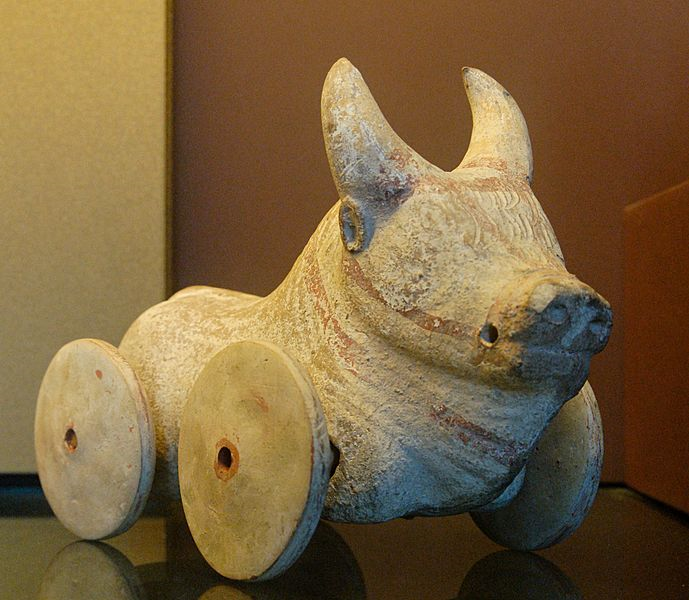 Chien (ou chacal) en terre cuiteCourroux (JU), vers 70 – 160 après J.-C.
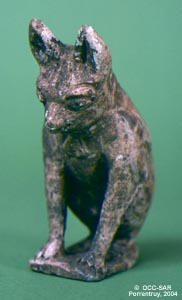